Critical Participatory Action Research: A Feminist Project for Validity and Solidarity
Michelle Fine and María Elena Torre
Teaching slides prepared by Clare M. Mehta
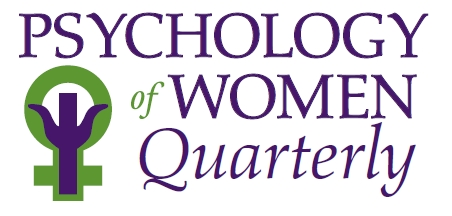 Study Abstract
We present critical participatory action research as an enactment of feminist research praxis in psychology. We discuss the key elements of critical participatory action research through the story of a single national participatory project. The project was designed by and for LGBTQIA+ (lesbian, gay, bisexual, trans, queer, intersex, asexual, plus) and gender expansive youth; it was called What’s Your Issue? We provide details of the research project, the dreams, desires, experiences, and structural precarity of queer and trans youth.  We write this paper hoping readers will appreciate the complexities of identities; attend to the relentless commitment to recognition and solidarities; learn the ethical and epistemological principles of critical participatory action research as a feminist and intersectional praxis, and appreciate the provocative blend of research and action toward social justice.
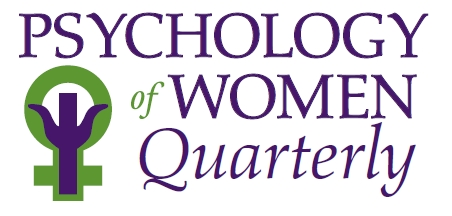 Discussion Questions
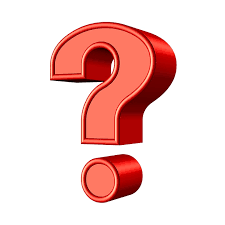 Focus of Extant Research
Why do you think much of the existing national research on queer youth has focused on negative experiences such as depression, suicide and bullying?
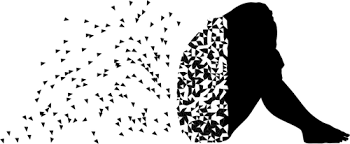 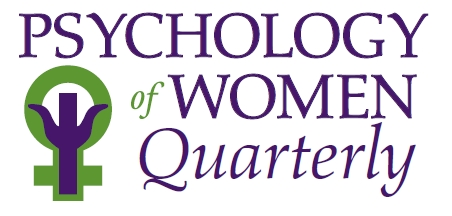 Focus of Extant Research
Why do you think much of the existing national research on queer youth has focused on youth who identify as bisexual, gay, or lesbian (leaving out trans youth, gender non-conforming youth, or youth with other marginalized sexual and gender identities)?
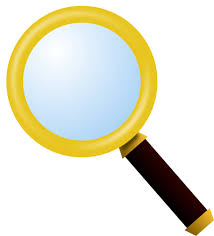 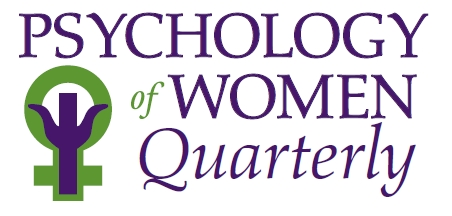 Gender Expansive
The authors share how they used the term “gender expansive” rather than “gender non-conforming” when reaching out to youth. Why is this important?
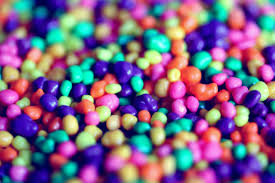 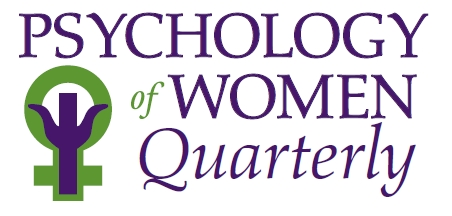 Participatory Contact Zones
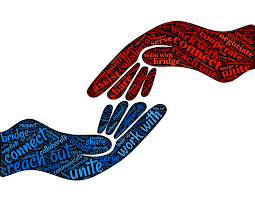 What are some of the issues with research conducted “on” rather that “by” marginalized groups?
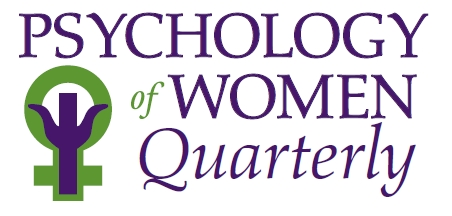 Participatory Contact Zones
Why is it important to for differently positioned people to come together to develop theory and conduct research?
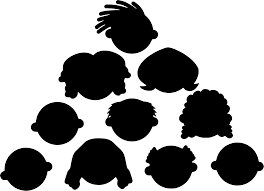 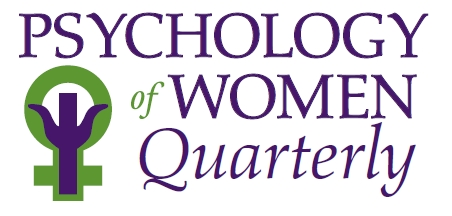 Research Context
Why do you think research rarely acknowledges that research is, as the article says  often conducted in “landscapes that are deeply uneven and unjust”?
How could this be addressed?
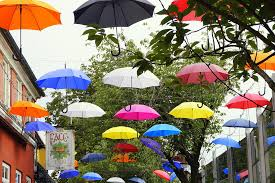 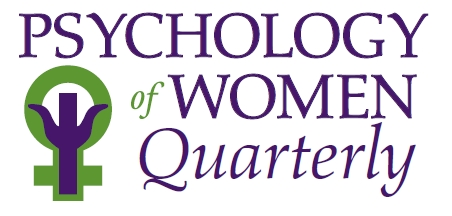 Feminist Inquiry
The authors state that they “take relationality and and non-neutrality as core commitments of feminist inquiry” How does this differ from traditional forms of inquiry?
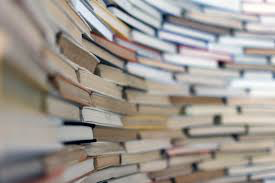 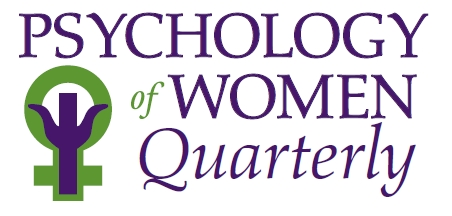 Critical Participatory Action Research
The authors describe critical participatory action research. In what ways could you incorporate this approach into:
Your own research? 
Your class projects?
You class experience?
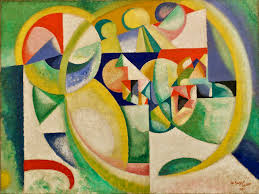 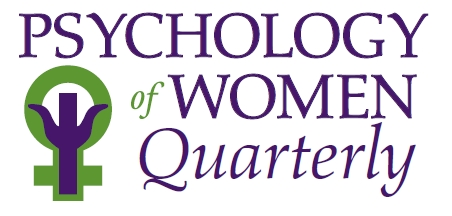 Ways of Knowing
CPAR is a theory of knowledge (epistemology). How do you think about knowledge? How, if it all, has this paper changed your perspective?
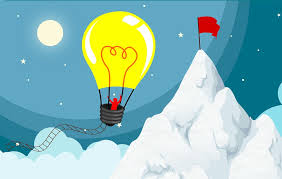 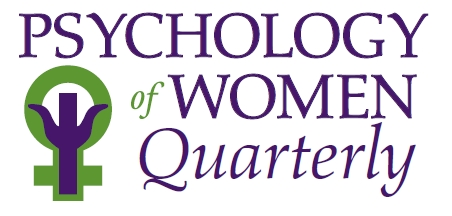 Multifaceted Approach
The research described in this paper combined a number of traditional (surveys, focus groups, interviews, databases) methods with non-traditional methods (local artefacts, identity maps). What are the benefits of conducting multifaceted research like this? What are the challenges?
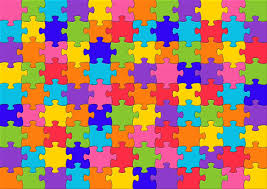 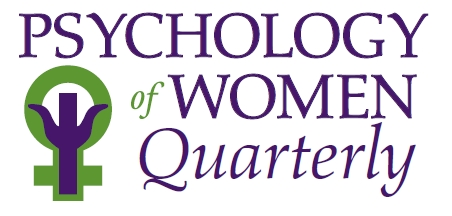 A Seat at the Table
The authors highlight the importance of making sure that those who experience injustice “have a seat at the research table”. 
In what ways might this be challenging?
How can we attempt to overcome these challenges?
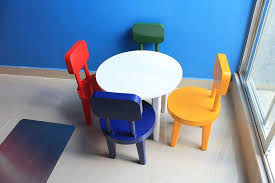 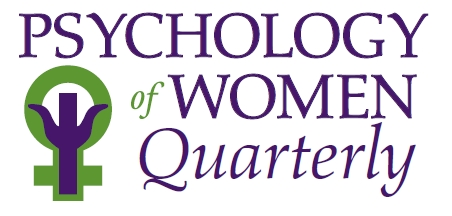 Neutrality
Can institutions ever be neutral and independent? Can research?
Do we want institutions and research to be neutral and independent?
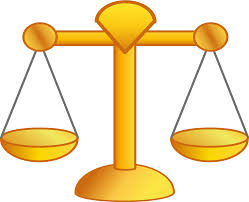 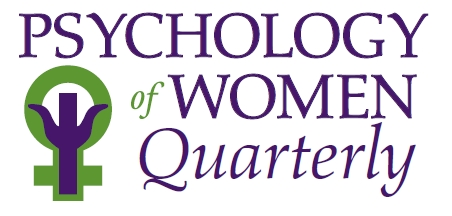 Fighting Injustice
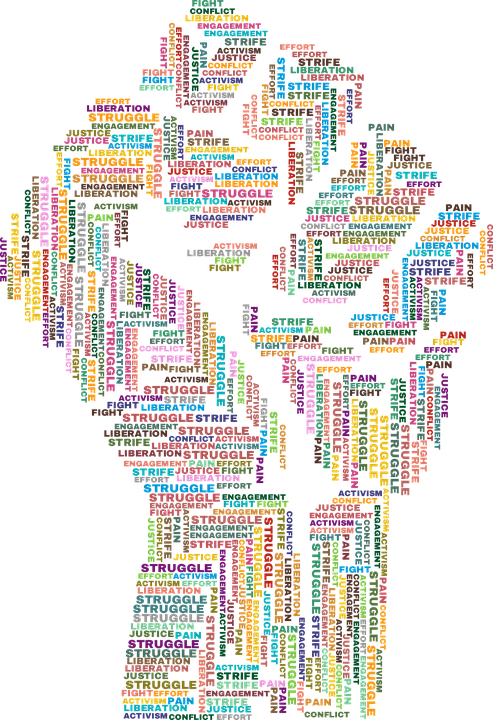 What should psychology’s role be in fighting injustice and political violence?
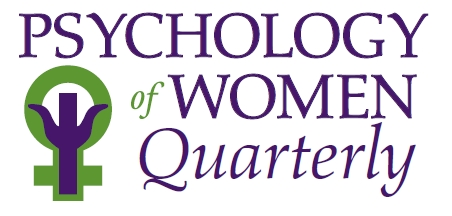 Fighting Injustice
In what ways might psychology, through research, teaching, or clinical work, marginalize and act in unjust and politically violent ways?
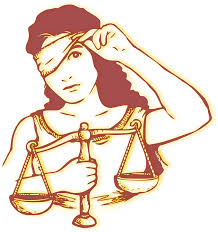 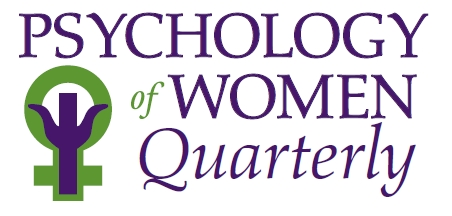 Fighting Injustice
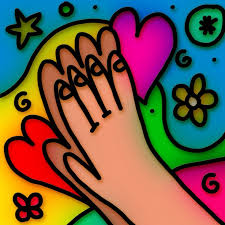 Is your school a dignity school? Why or why not?
If it is not a dignity school, how could it become one?
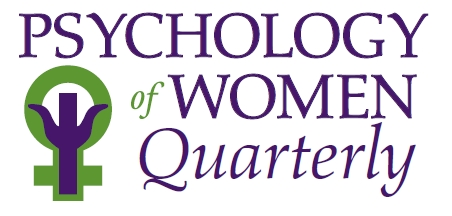 Fighting Injustice
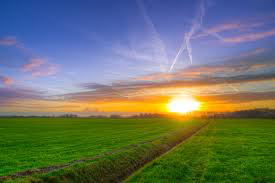 Why is it important to move away from “damage centered research”?
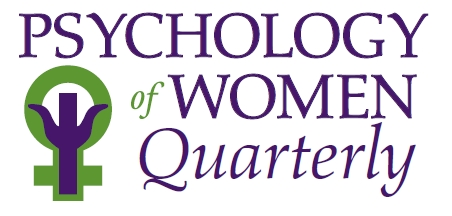 Fighting Injustice
For some participants, discrimination lead to greater activism, that in turn lead to better mental health. How could you use this information to support marginalized  youth?
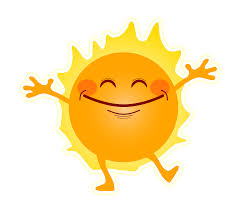 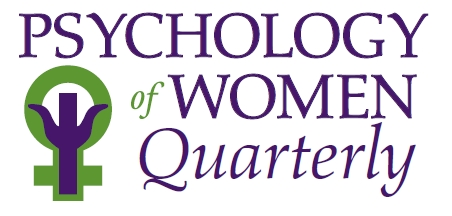 Best Bad Draft
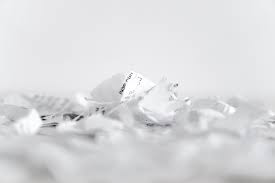 Why was it important for the researchers to have a best bad draft that could be ripped apart?
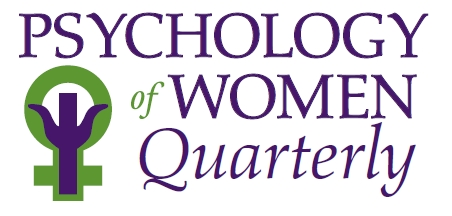 Expansive Identites
The researchers found that youth used over 100 terms to describe their race and ethnicity and over 100 words to describe their gender. What does this mean for traditional research that uses “identity boxes”?
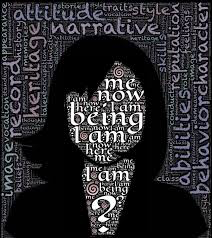 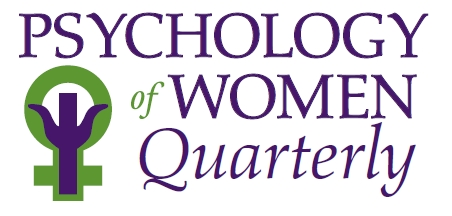 Fighting Injustice
How can researchers with limited resources access marginalized  and invisiblized populations?
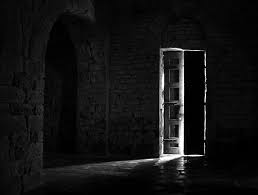 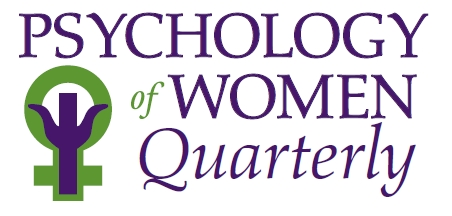 Strengths and Limitations
What do you believe are some strengths of this study?
What are some limitations?
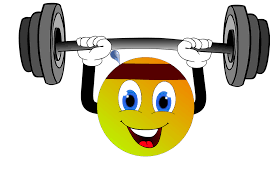 What Next?
After reading this article, what research would you like to see done next?
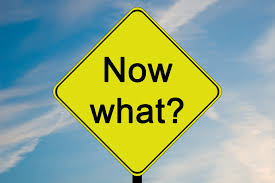 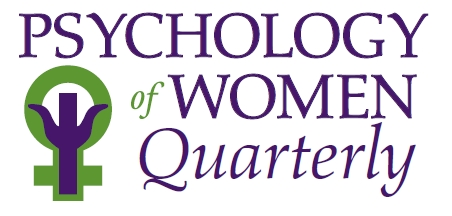 Final Thoughts?
Did anything else come up for you in reading this article that we didn't discuss?
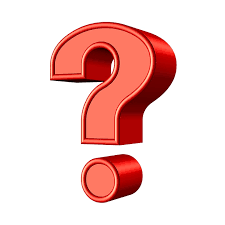 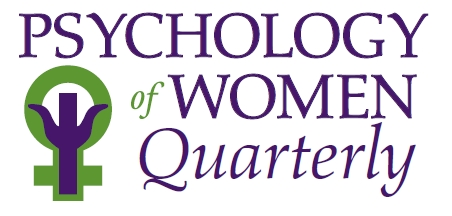